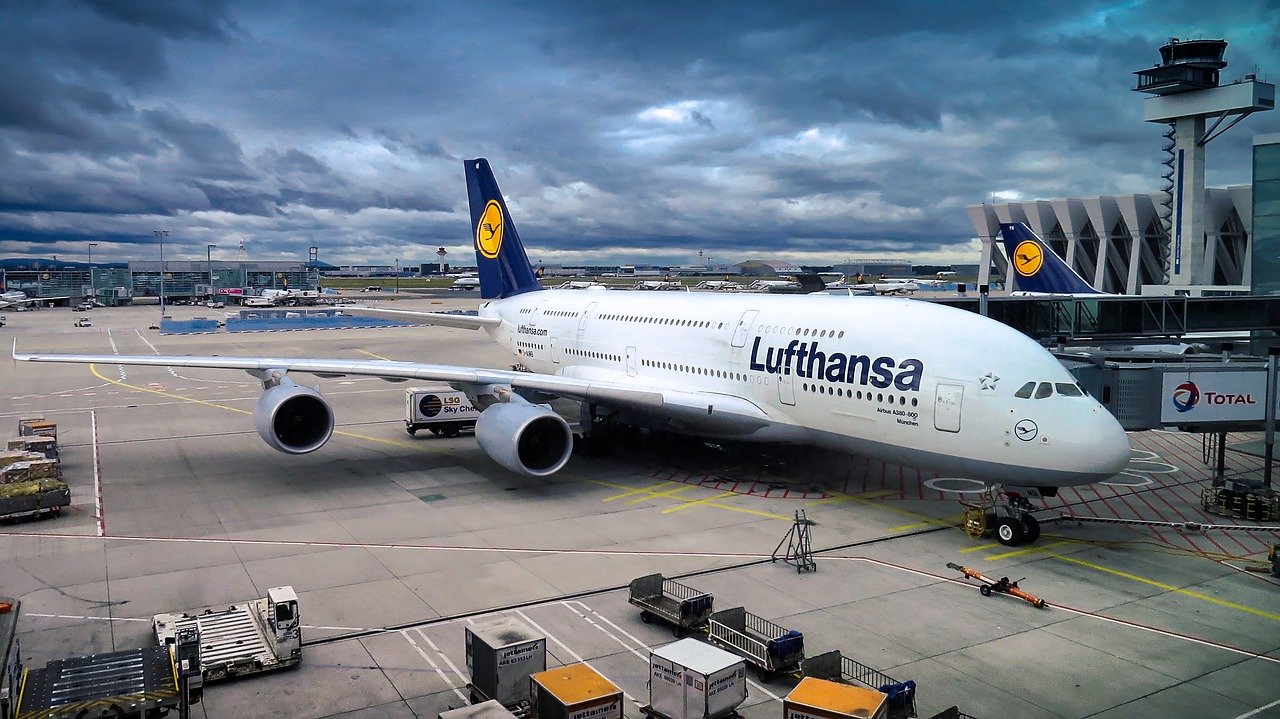 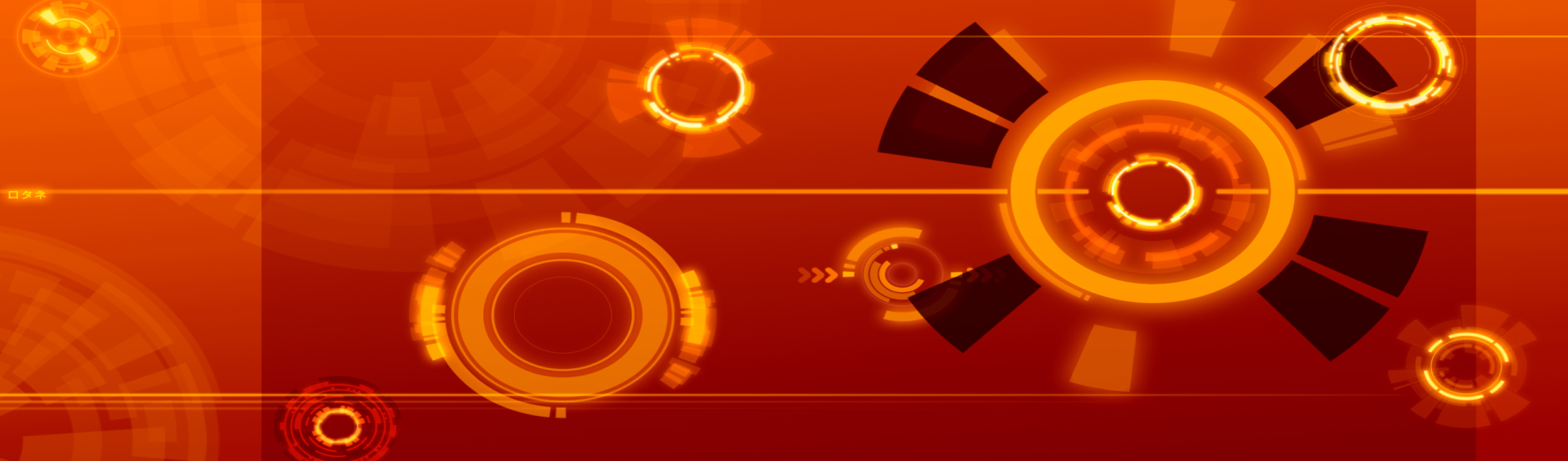 Technik   lotniskowych służb operacyjnych
Pracownia programów użytkowych
1. Rola i zastosowanie komputerów w lotnictwie    i obsłudze ruchu lotniczego.
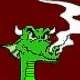 Zebrał i opracował : Maciej Belcarz
Największy rozwój komputeryzacji w lotnictwie dał o sobie znać w lotnictwie 
wojskowym w latach pięćdziesiątych. Lotnictwo wojskowe zawsze przodowało 
w tej dziedzinie. Systemy nawigacyjne naprowadzały wówczas pociski na cel.
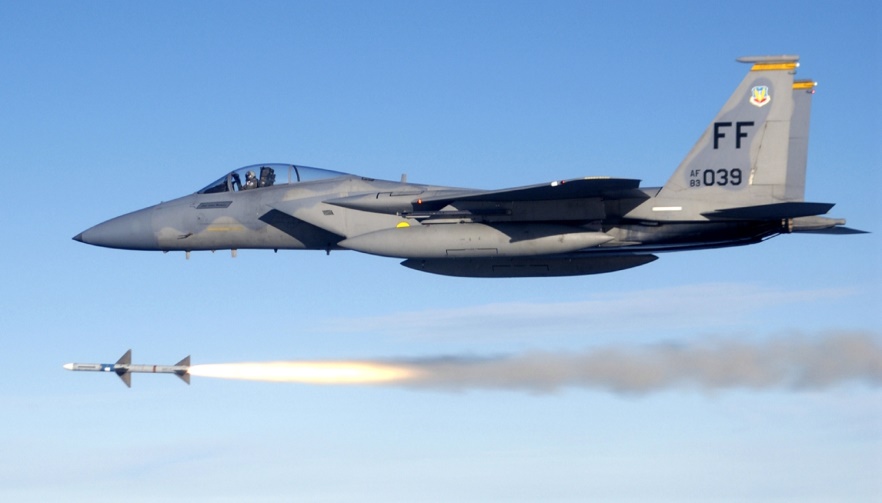 Rakietowe pociski naprowadzane
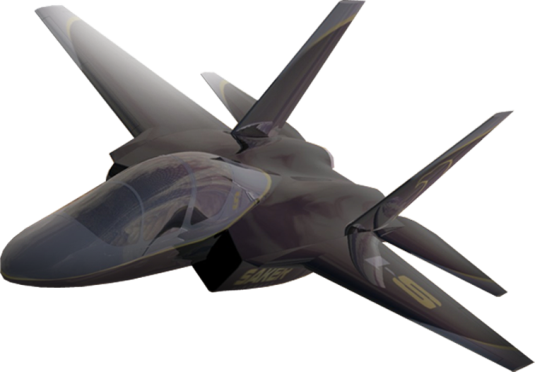 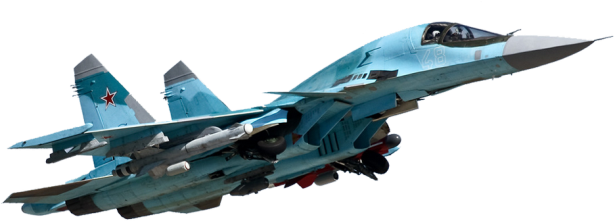 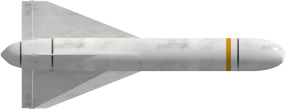 powietrze
powietrze
AIM-9 Sidewinder 
 amerykański kierowany pocisk   przenoszony przez samoloty 
myśliwskie i śmigłowce.  
Jest pociskiem naprowadzanym
termicznie i do tego również 
nawiązuje jego nazwa, oznaczająca grzechotnika, który lokalizuje swoją
 ofiarę na podstawie wydzielanego 
przez nią ciepła.
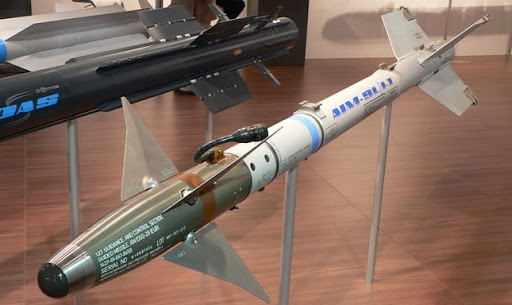 https://www.youtube.com/watch?v=axPJcdvJxLs
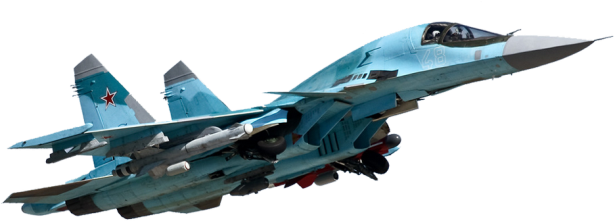 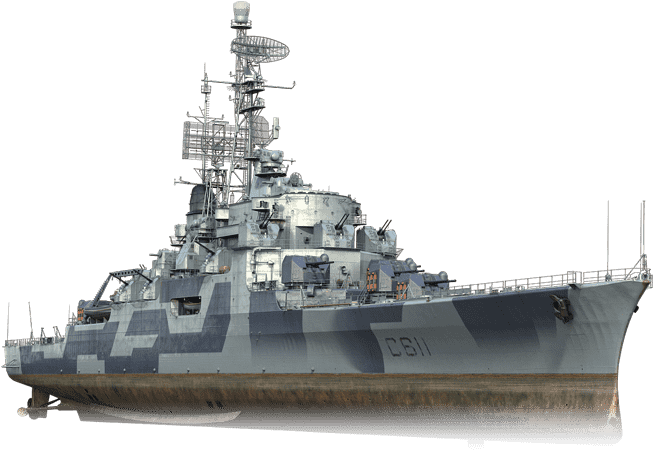 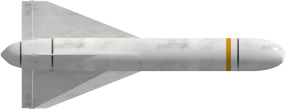 powietrze
woda
AGM-84 Harpoon – amerykański przeciwokrętowy pocisk manewrujący krótkiego zasięgu, wystrzeliwany z platform nawodnych, podwodnych i powietrznych, 
przeznaczony do zwalczania celów nawodnych. Harpoon jest pociskiem jednogłowicowym, napędzanym 
na całej długości lotu 
aerodynamicznego przez silnik turbowentylatorowy
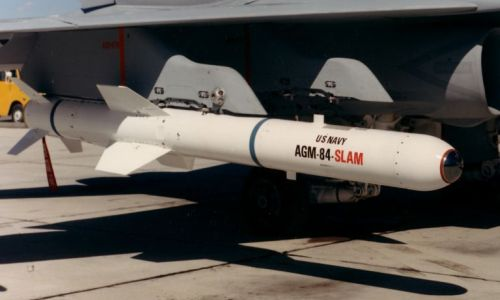 https://www.youtube.com/watch?v=Gt9IigGidG4
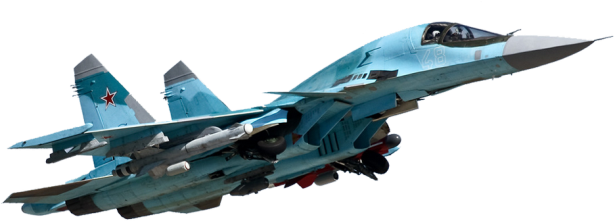 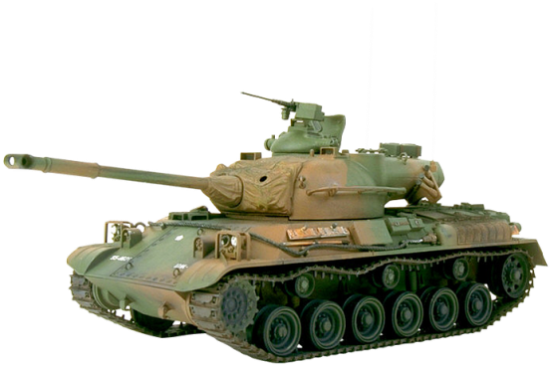 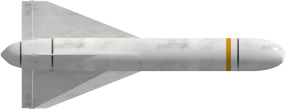 powietrze
ziemia
AGM-65 Maverick – 
zaliczany do broni precyzyjnego 
rażenia taktyczny, naprowadzany
lub samonaprowadzający się pocisk rakietowy klasy powietrze-ziemia  przeznaczony do rażenia szerokiej 
gamy celów poczynając od broni 
ciężkiej, pojazdów, budynków 
i umocnień
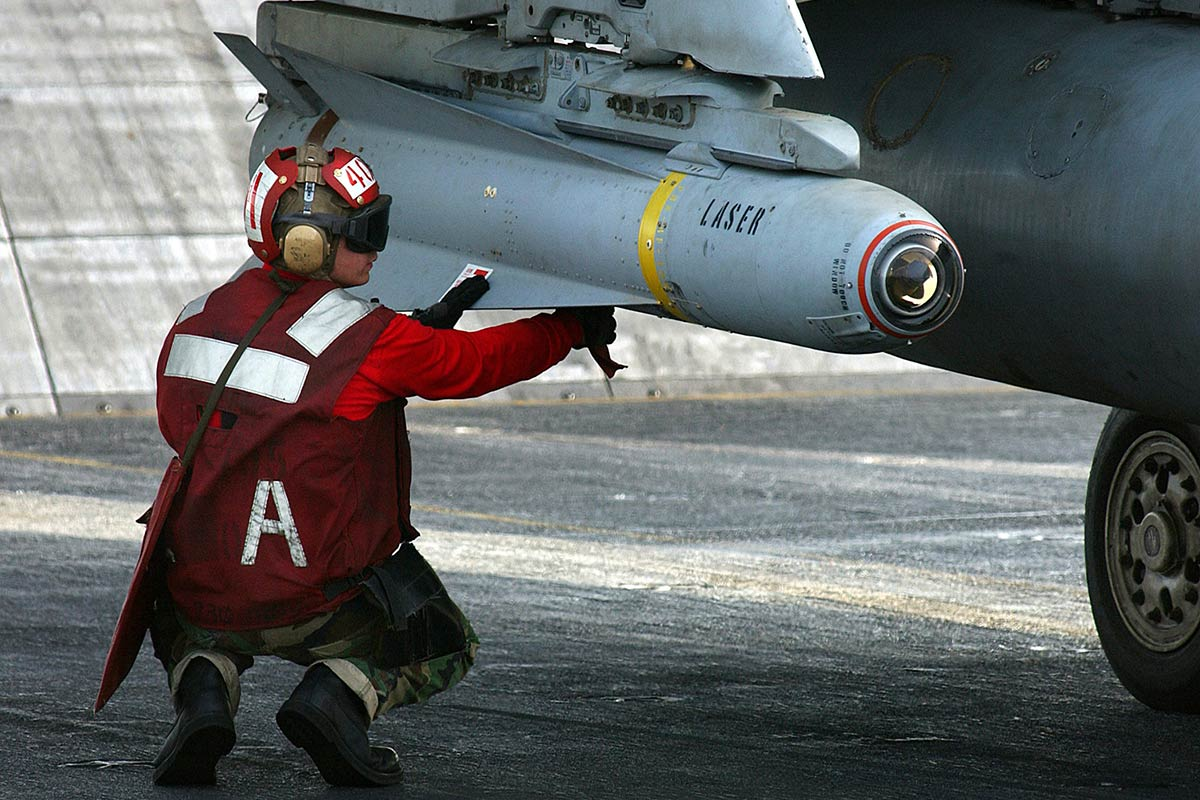 https://www.youtube.com/watch?v=ziUvtEij6lI
PROJEKTOWANIE  SAMOLOTÓW
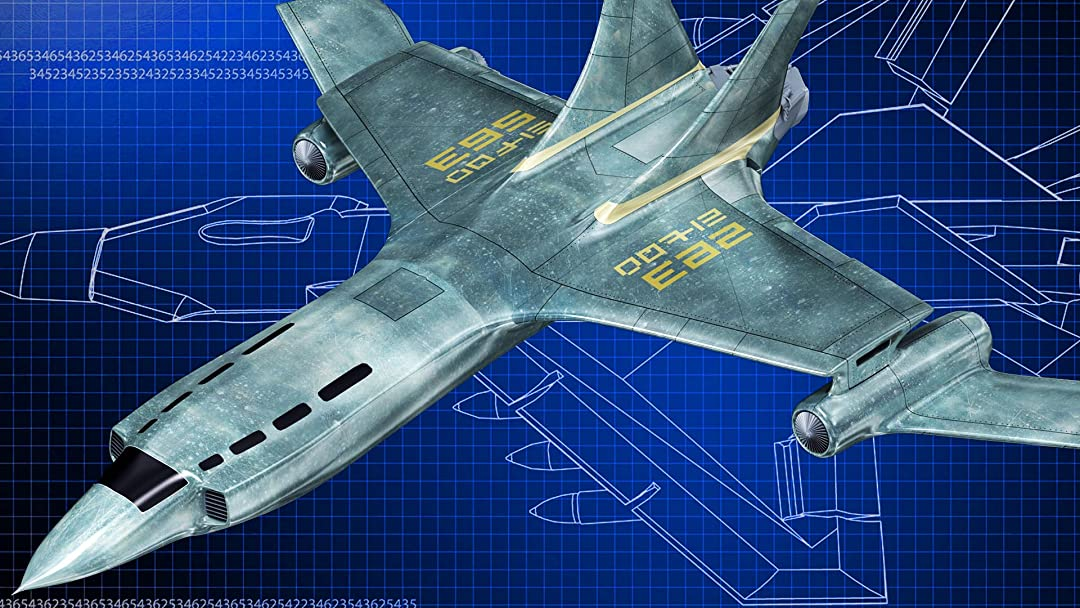 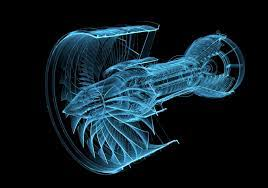 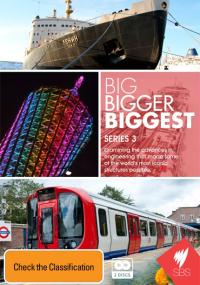 https://www.youtube.com/watch?v=K1YEQ5WbJCk
SYMULACJE : NAUKA I ANALIZA WYPADKÓW
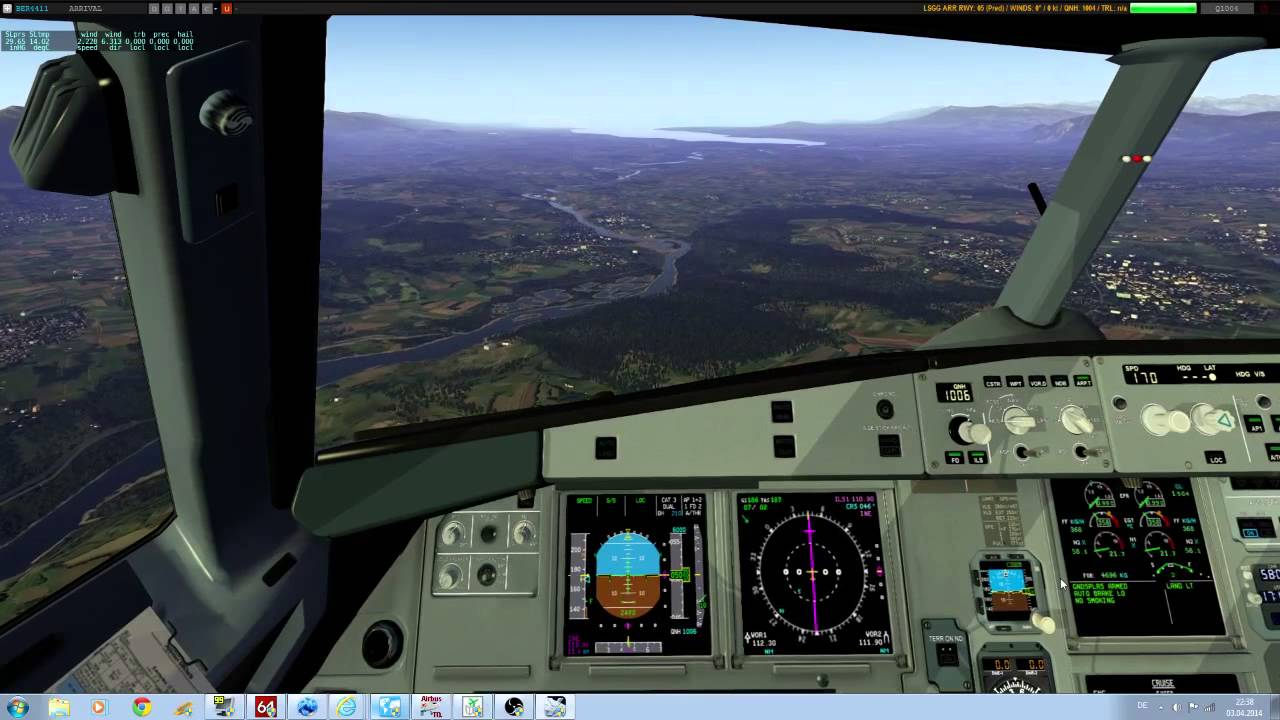 X-PLANE 11
MICROSOFT  FLIGHT SYMULATOR
PREPAR3D
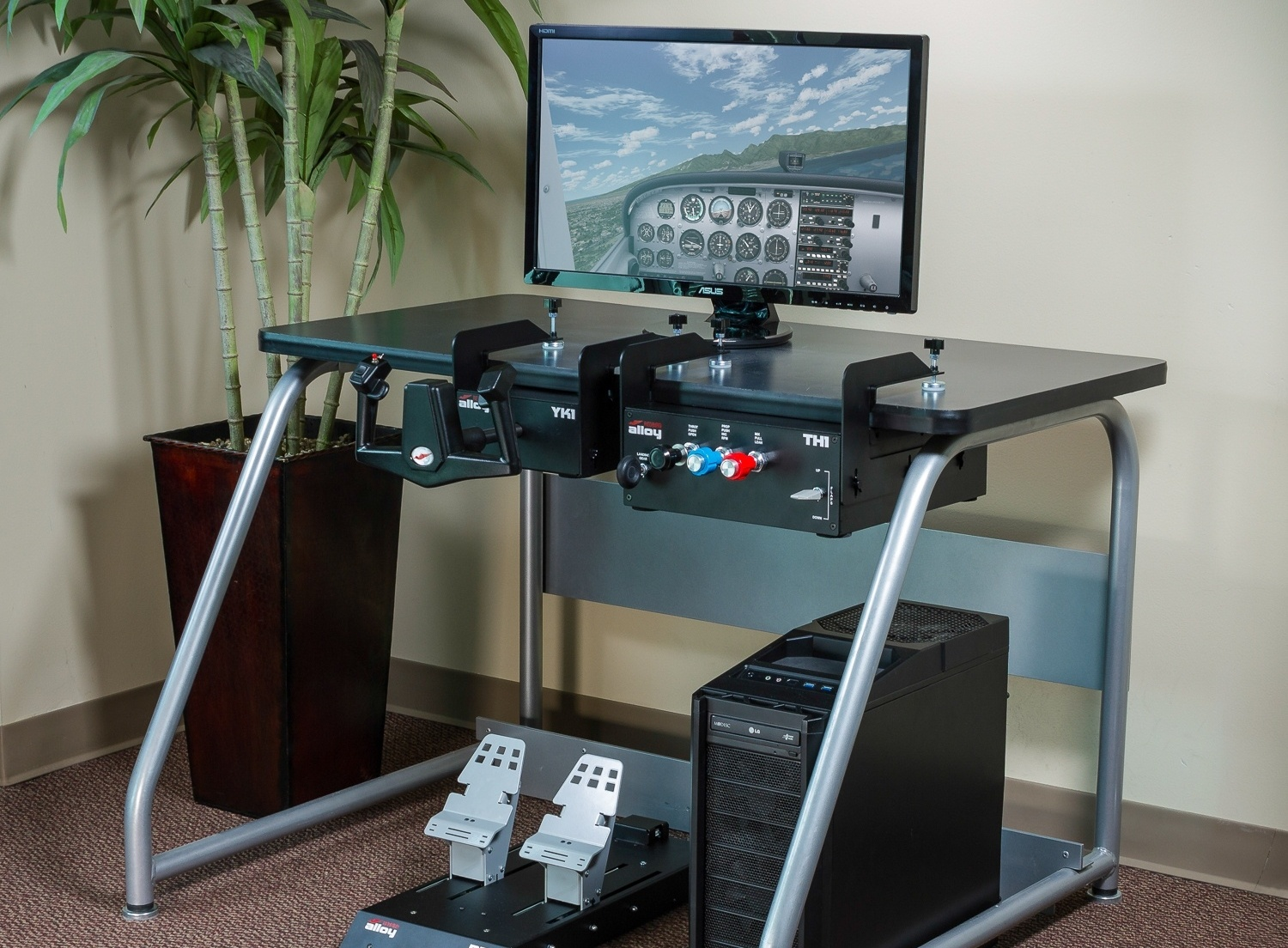 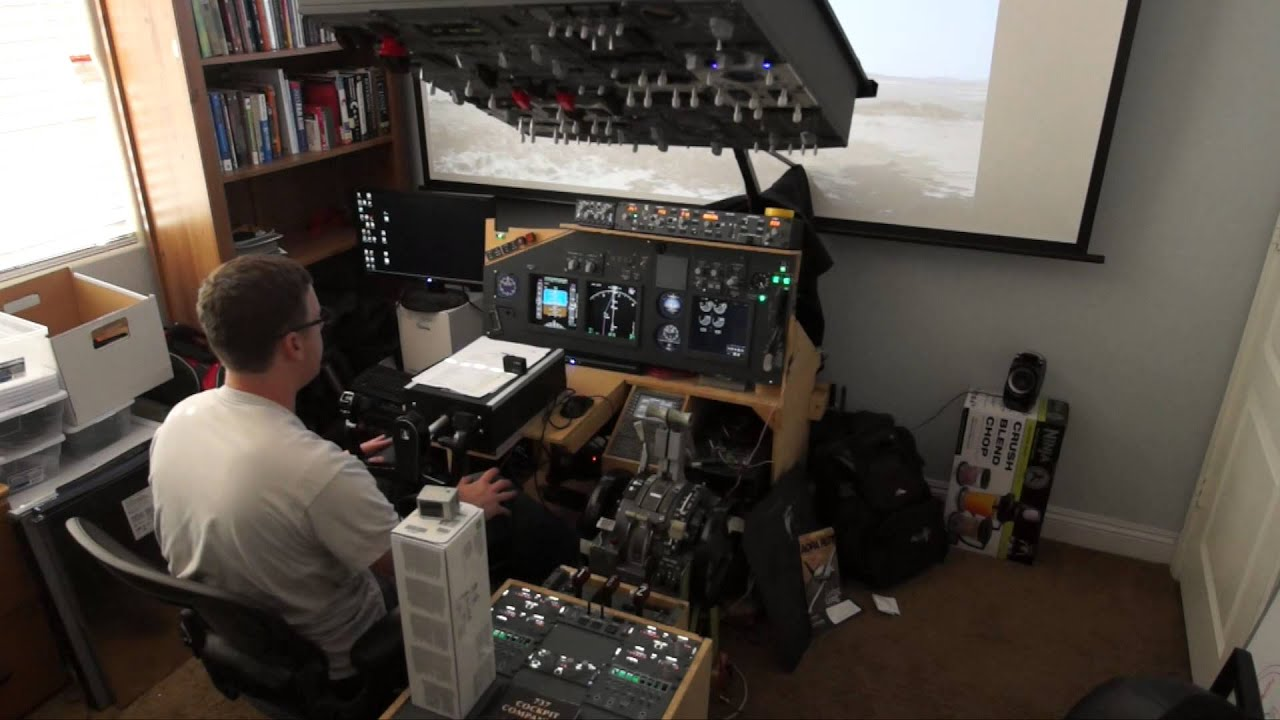 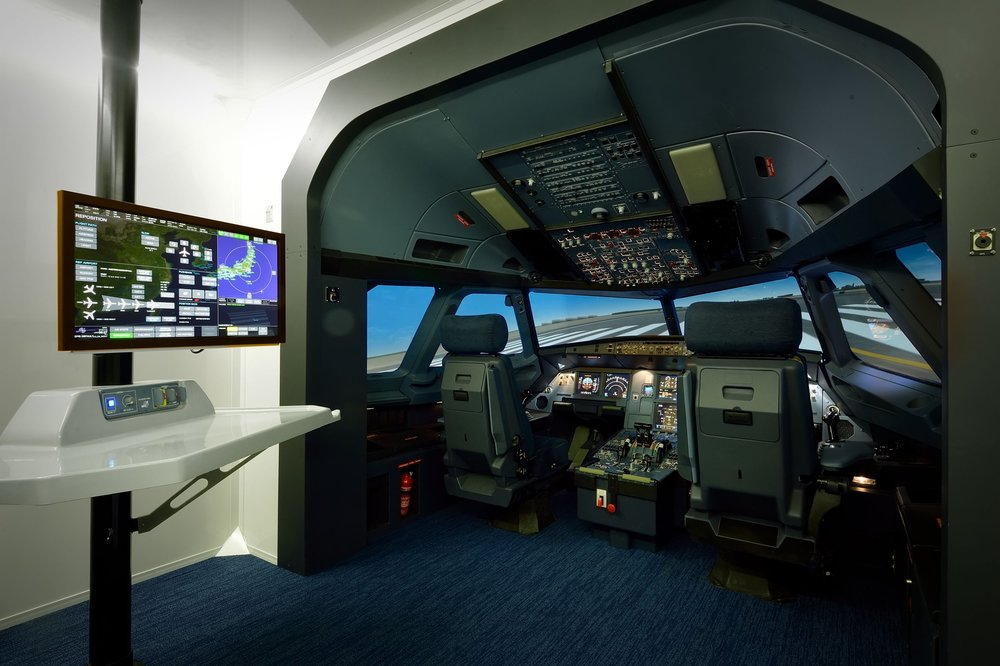 SYMULACJE : NAUKA I ANALIZA WYPADKÓW
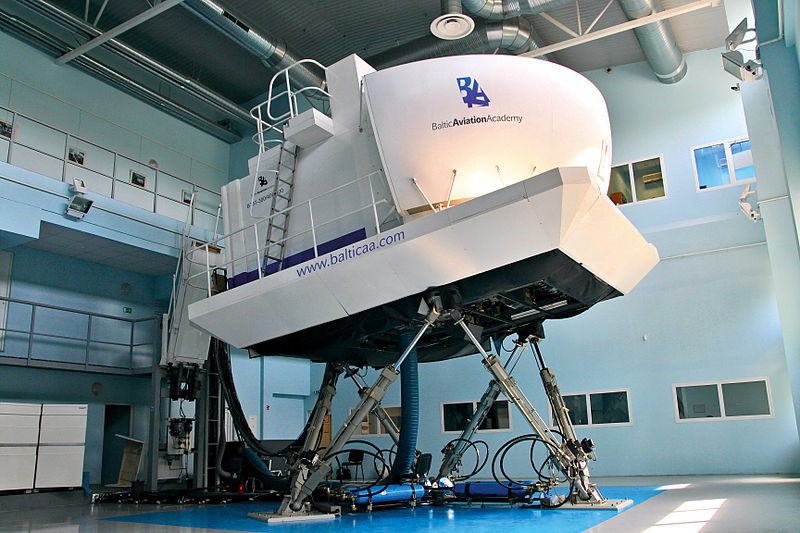 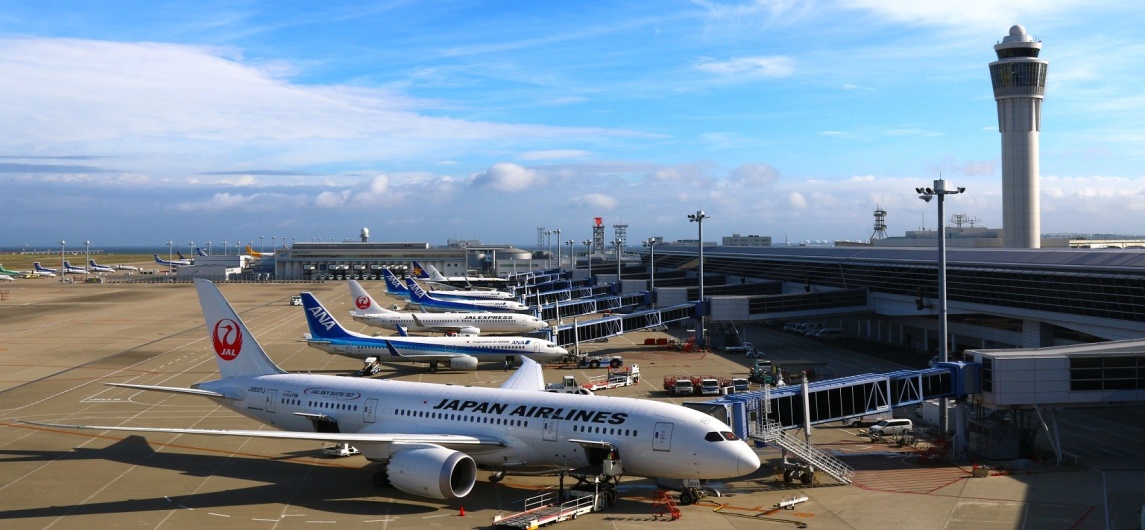 LOTNISKA
Z pomocą agentom odprawy lotniskowej przychodzą zaawansowane systemy rezerwacji i sprzedaży, za pomocą których można dokonać rezerwacji szybko, łatwo i przyjemnie. System rezerwacyjny sprawdza dostępność miejsc w samolocie, następnie osoba w kasie biletowej wprowadza dane podróżnego i umożliwia mu wybór miejsca w samolocie. Potem rezerwacja jest przesyłana do bazy danych linii lotniczej. Sporządza się tam m.in. listę pasażerów i wymagań (np. posiłek specjalny, osoba wymagająca opieki czy mówiąca w innym języku). Za pomocą internetu można się też połączyć z systemem rezerwacji, by sprawdzić, o której godzinie dany samolot odleciał czy wylądował. Możliwe jest także dokonanie rezerwacji za pomocą internetu.
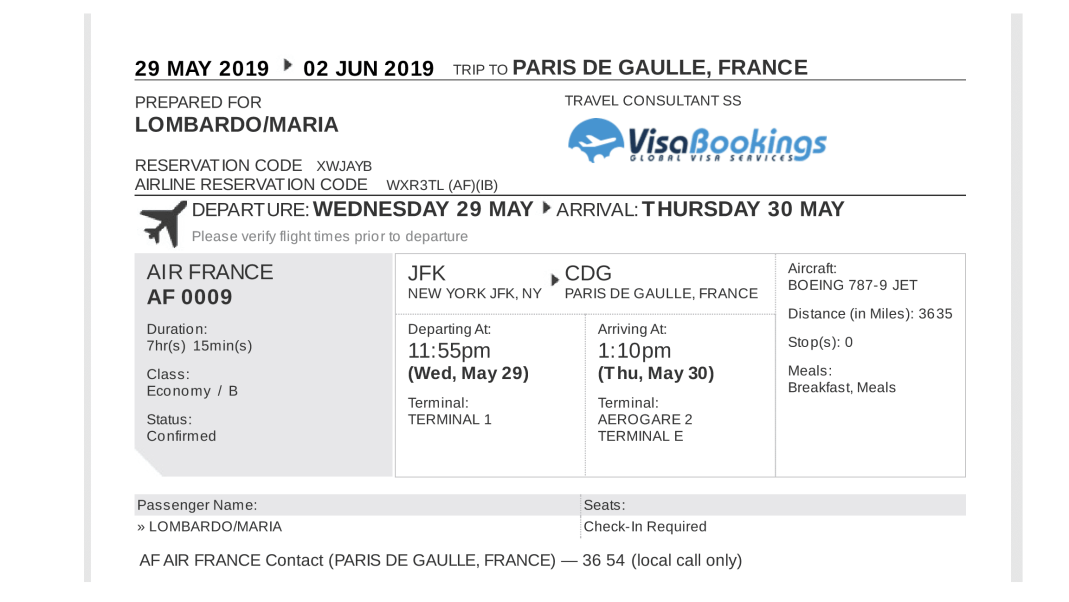 rezerwacja
biletów online
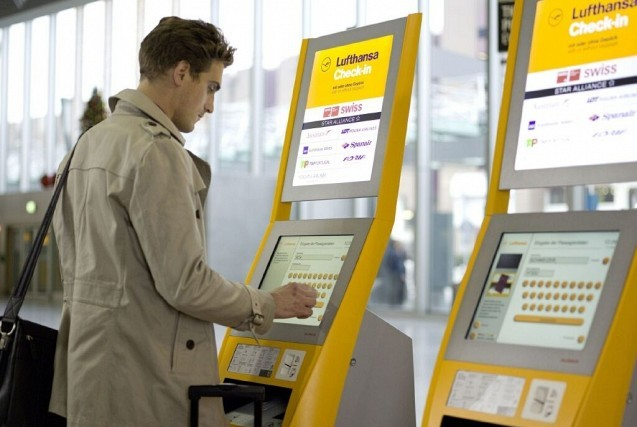 Automaty  do biletów lotniczych

Automatyczna odprawa
(check-in)
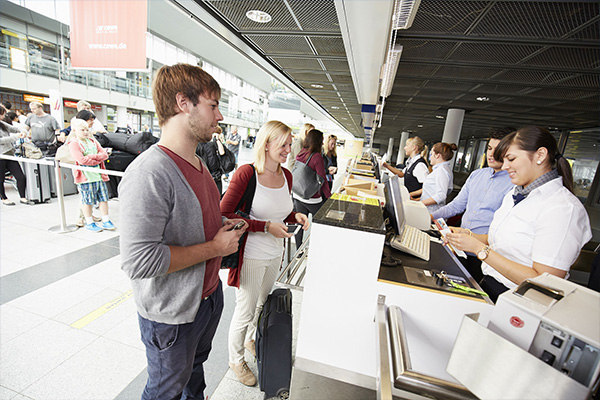 Odprawastandardowa
(check-in)
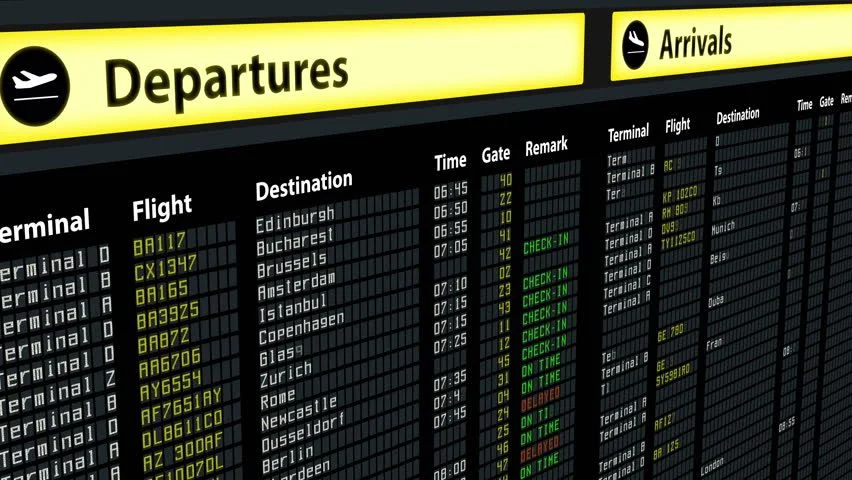 Informacja dla podróżnych
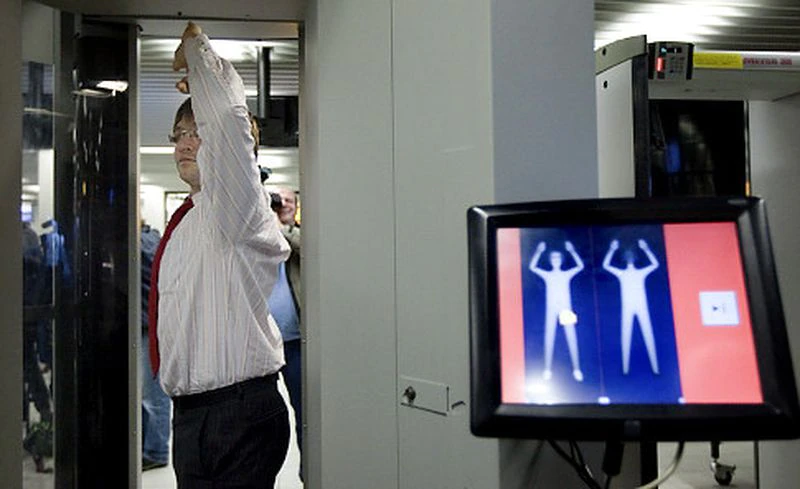 Systemy bezpieczeństwa
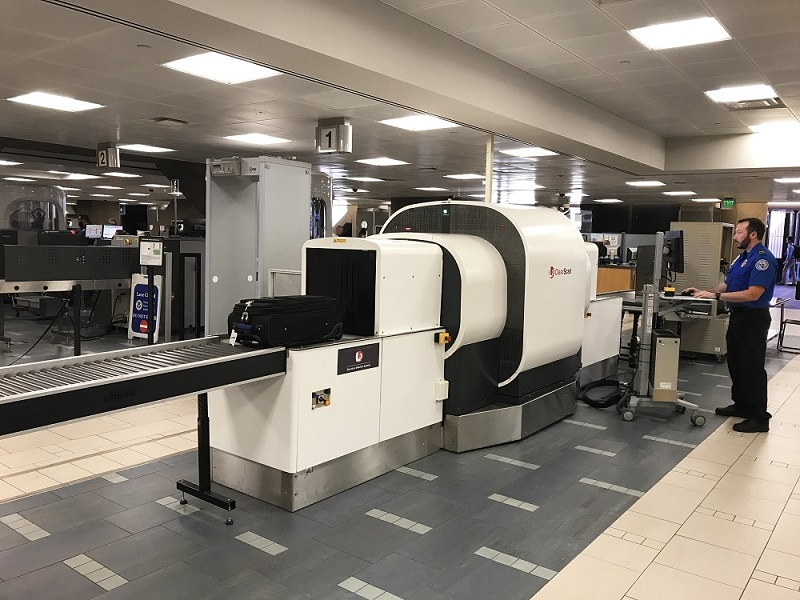 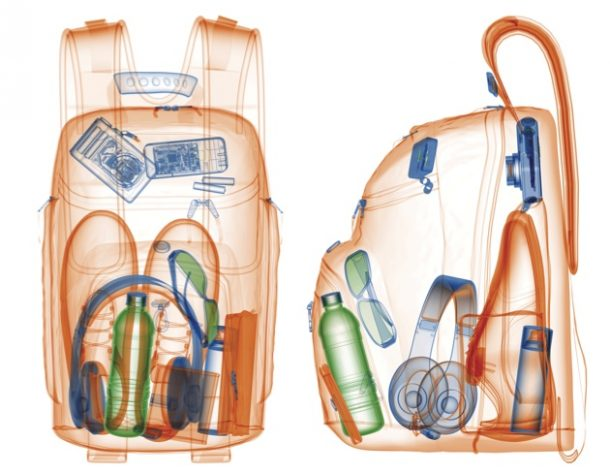 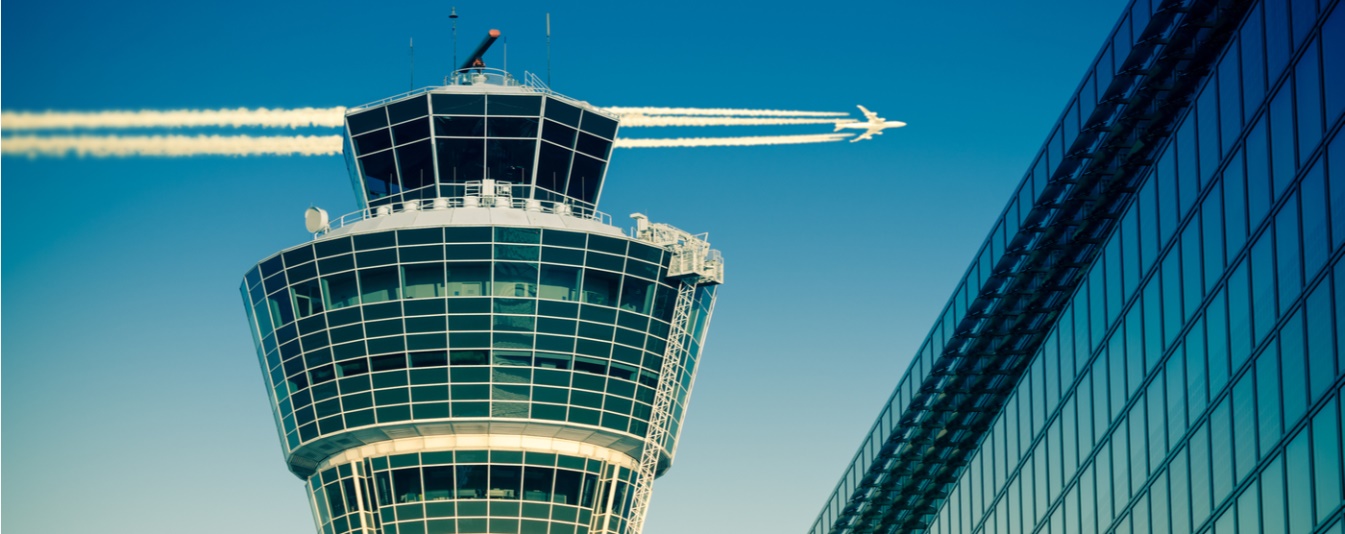 kontrola ruchu lotniczego
Głównym urządzeniem niezbędnym kontrolerom ruchu lotniczego jest radar. Radar wykrywa obiekty znajdujące się w powietrzu. Nie potrafi jednak zinterpretować danych samolotów ani przedstawić tego kontrolerowi w czytelnej postaci. Tutaj również funkcjonują komputery. Pierwszym, podstawowym zadaniem komputera w kontroli ruchu lotniczego, jest interpretacja danych.  Okrągłe wskaźniki zastąpiono monitorami cyfrowymi - umożliwia to graficzne zobrazowanie sytuacji w powietrzu
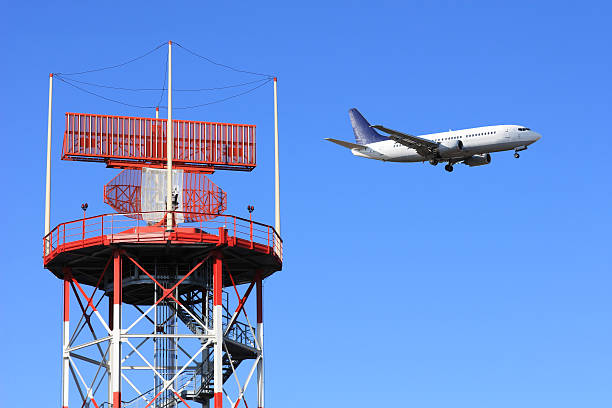 radar
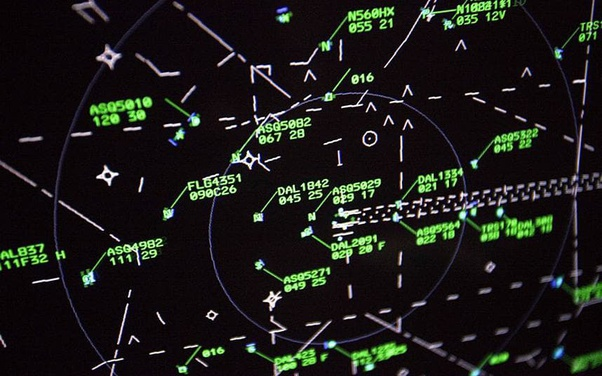 Centrum kontroli lotów
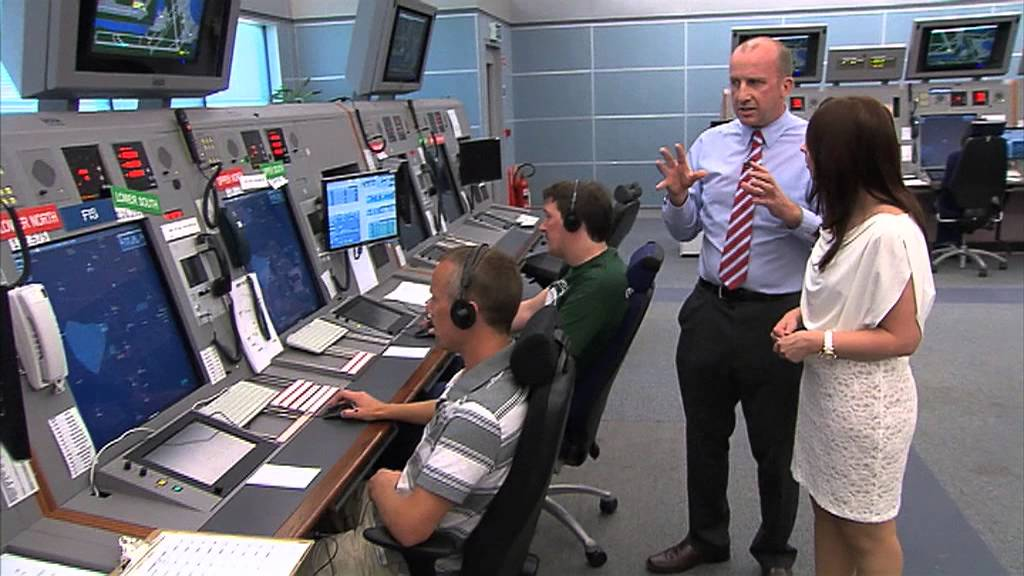 Cywilne
 
na lotnisku
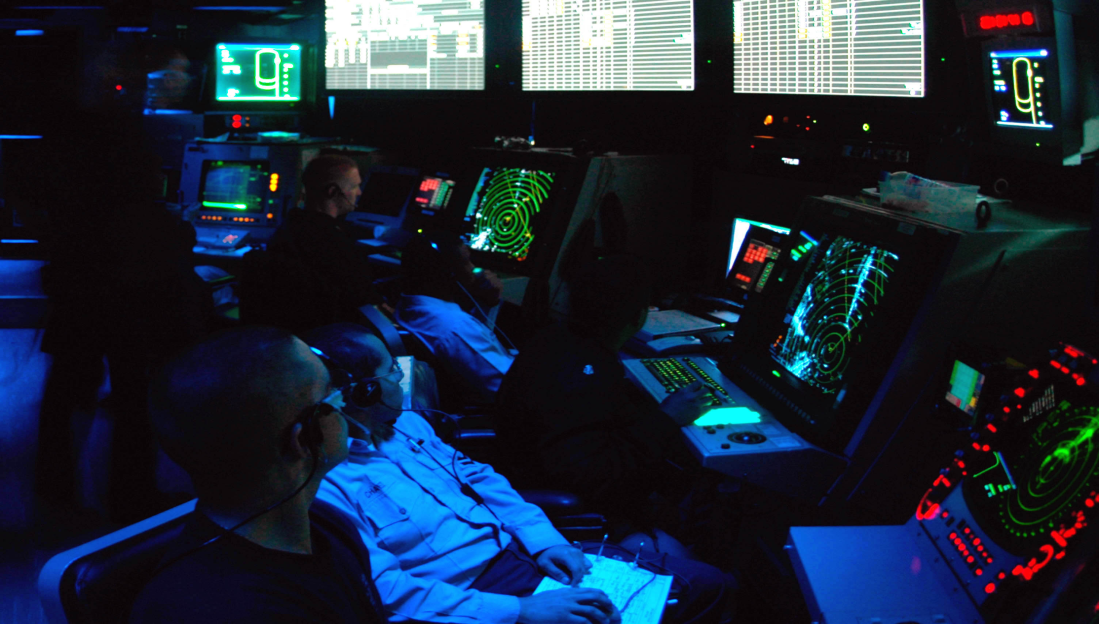 Wojskowe
 
na okręcie
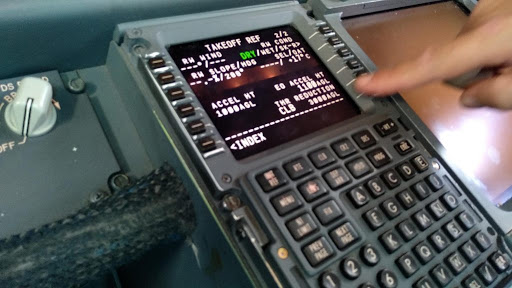 Komputer 
sterujący lotem
FMS
Każdy nowoczesny samolot posiada system sterowania lotem FMS (Flight Management System) - to komputer pokładowy, do którego załoga wprowadza informacje za pomocą klawiatury. Sercem FMS jest FMCS (Flight Management Computer System - system komputerowego sterowania lotem). Jego zadanie polega na zbieraniu informacji o funkcjonowaniu wszystkich systemów i urządzeń samolotu oraz wyświetlanie ich na monitorach. 
Służy również do opracowania trasy lotu. Jest zintegrowany z autopilotem i systemami nawigacyjnymi (jak GPS) . FMS steruje również radiem, ciągiem silników i wychyleniami powierzchni sterowych. W niektórych samolotach można tak zaprogramować FMS, 
by samolot wylądował automatycznie, uruchomił rewersy ciągu i hamulce i zatrzymał
się na pasie startowym